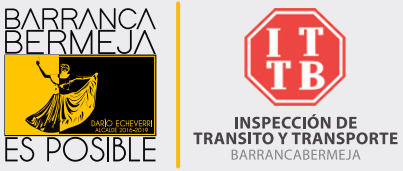 CAMPAÑA DE AUTOCONTROL
CARACTERISTICAS DE UNA PERSONA CON AUTOCONTROL
Con que valores debemos actuar en nuestra I.T.T.B. :

. Solidaridad
. Honestidad
. Trabajo en Equipo
. Compromiso –  Responsabilidad
. Respeto
. Comunicación Asertiva
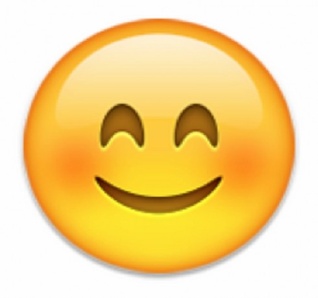 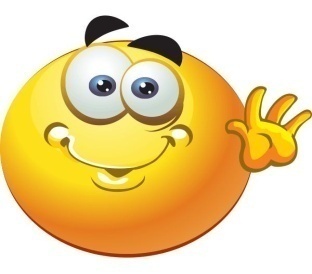 .  Reconoce, acepta y maneja sus emociones
. Gobierna adecuadamente sus sentimientos impulsivos y las emociones conflictivas
. Se mantiene equilibrado, aún en  los momentos más críticos
.  Piensa con claridad y permanece concentrado a pesar de las presiones.
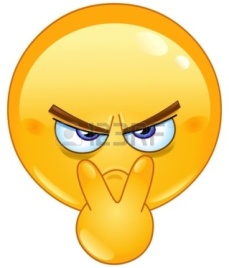 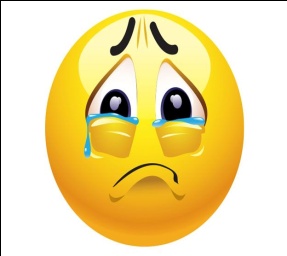 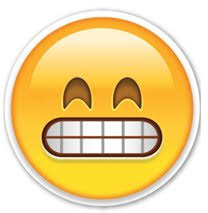 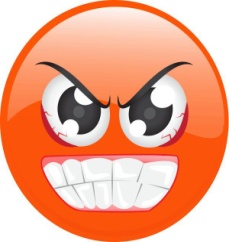 OFICINA ASESORA DE CONTROL INTERNO ADMINISTRATIVO